Warm-up:
Do the actions
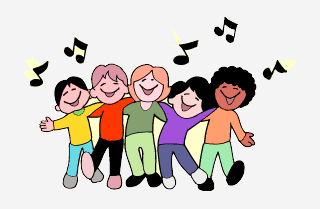 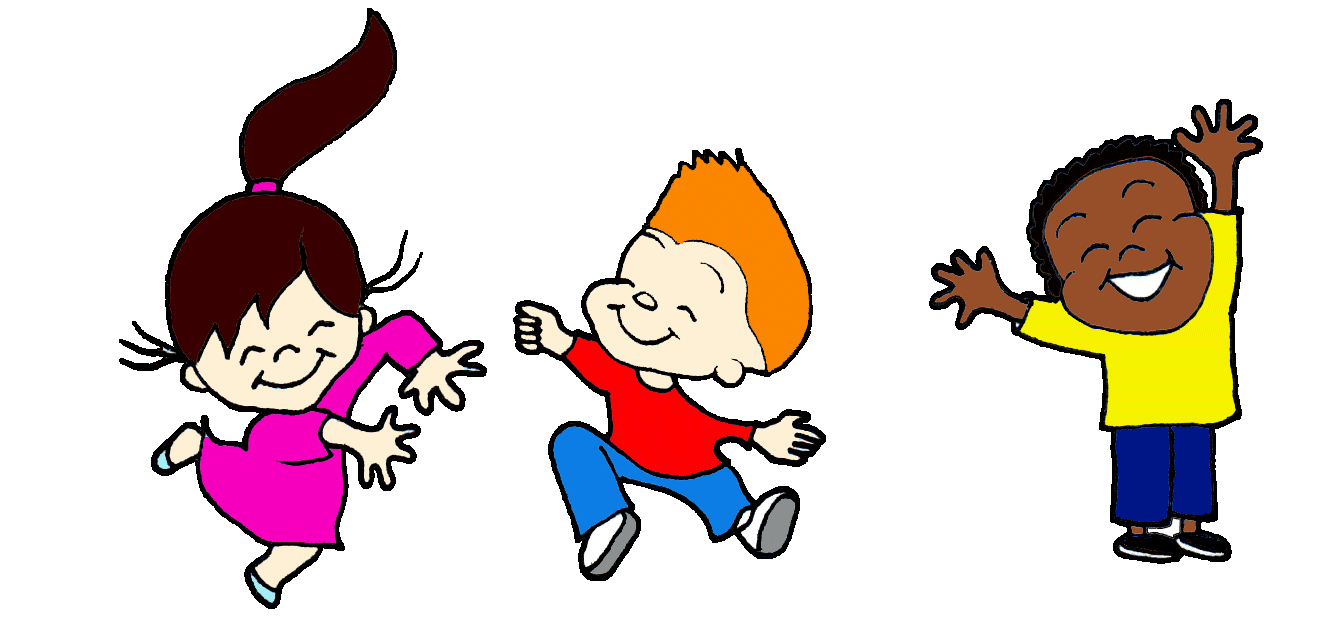 Unit 5:
    Free time activities
Lesson 3
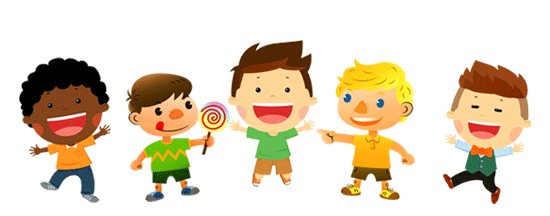 Part A
Listen and point. Repeat.
New words:
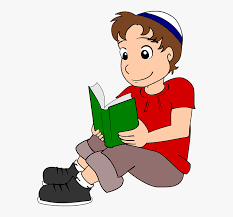 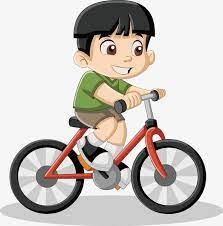 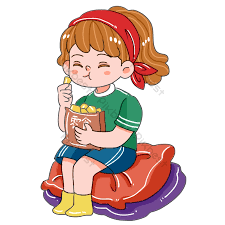 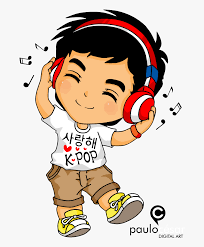 Click on the picture to listen to the word.
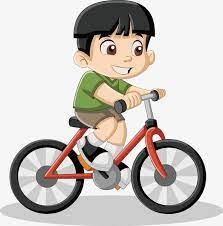 ride my bike
Click on the picture to listen to the word.
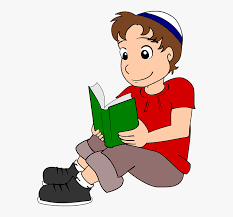 read books
Click on the picture to listen to the word.
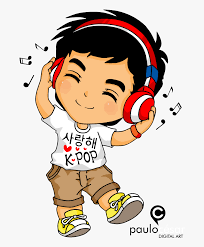 listen to music
Click on the picture to listen to the word.
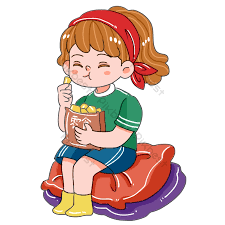 eat snacks
Part B
Listen and point.
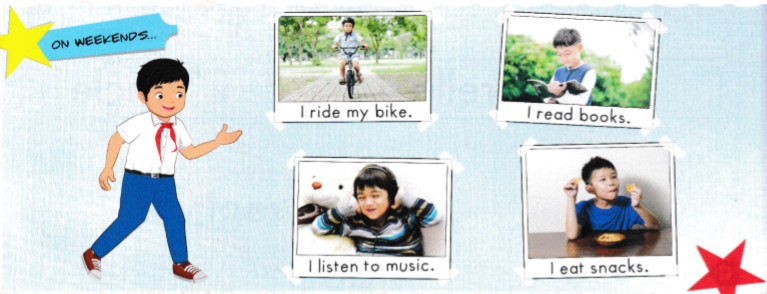 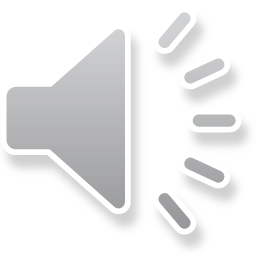 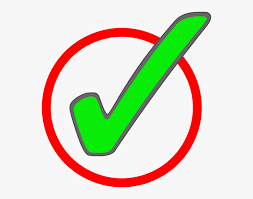 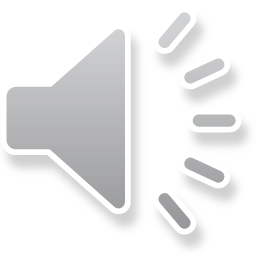 1
Let’s check.
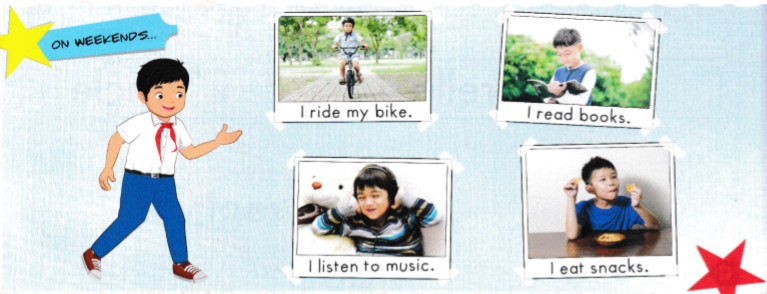 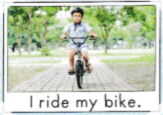 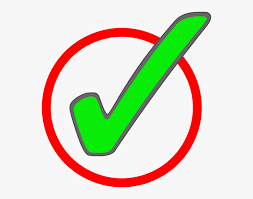 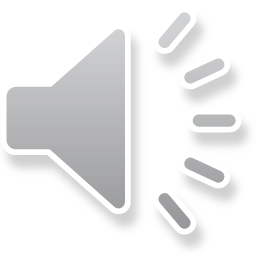 2
Let’s check.
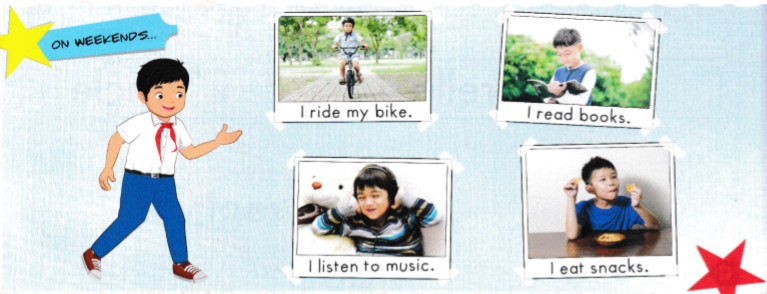 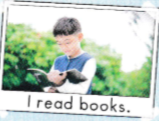 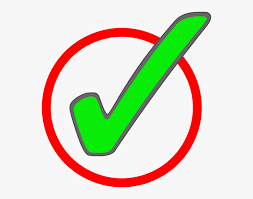 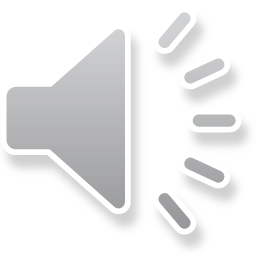 Let’s check.
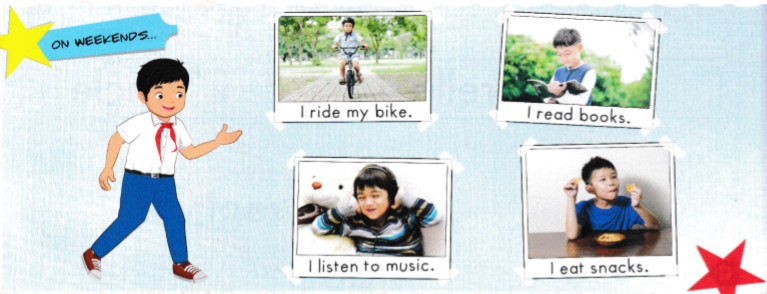 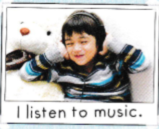 3
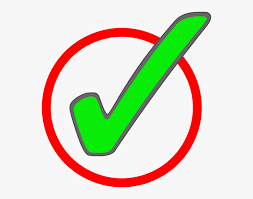 Let’s check.
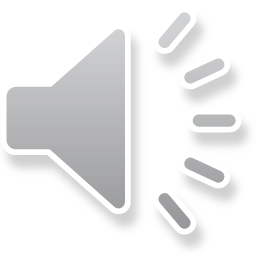 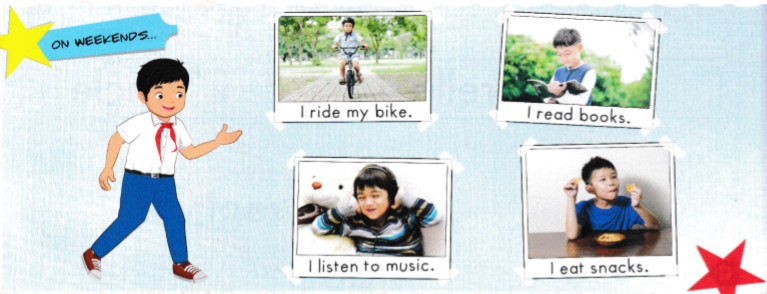 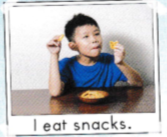 4
Structure:
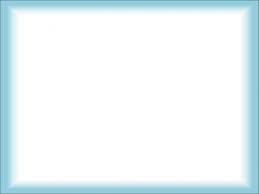 I ride my bike.
Mang ý nghĩa “Mình làm một việc gì đó”. Ví dụ: Tôi đi xe đạp.
Part D
Listen and read.
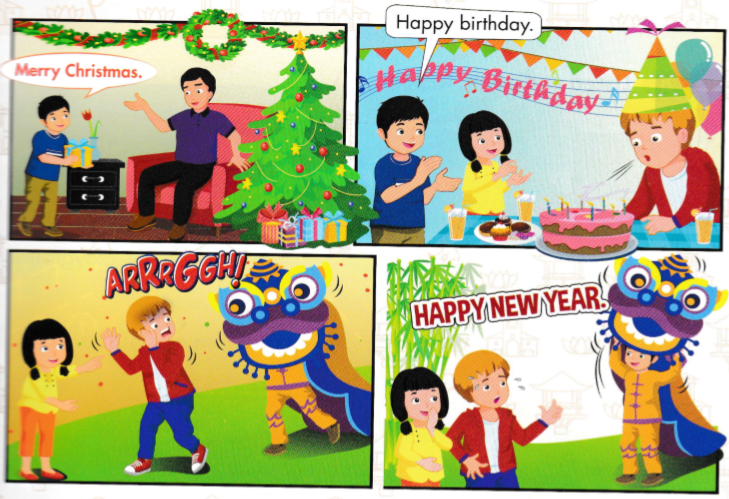 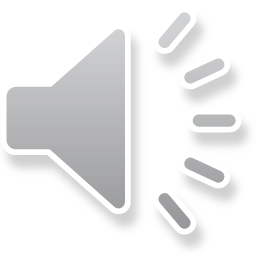 Structure:
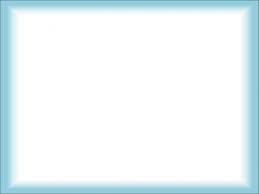 Happy New Year!
Mery Chrisrtmas!
Lời chúc (Năm Mới/ Giáng Sinh) đến ai đó
Part E
Role-play.
Thank you!
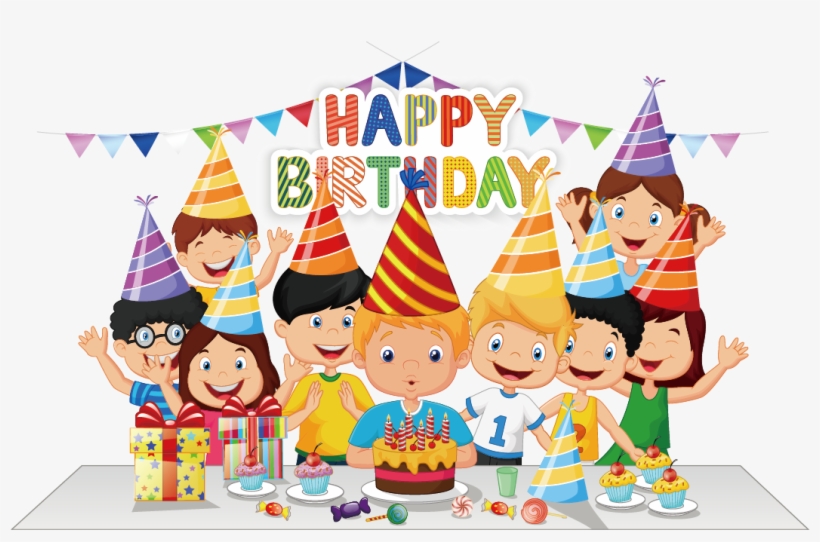 Happy New Year!
Merry Christmas!
Happy birthday!
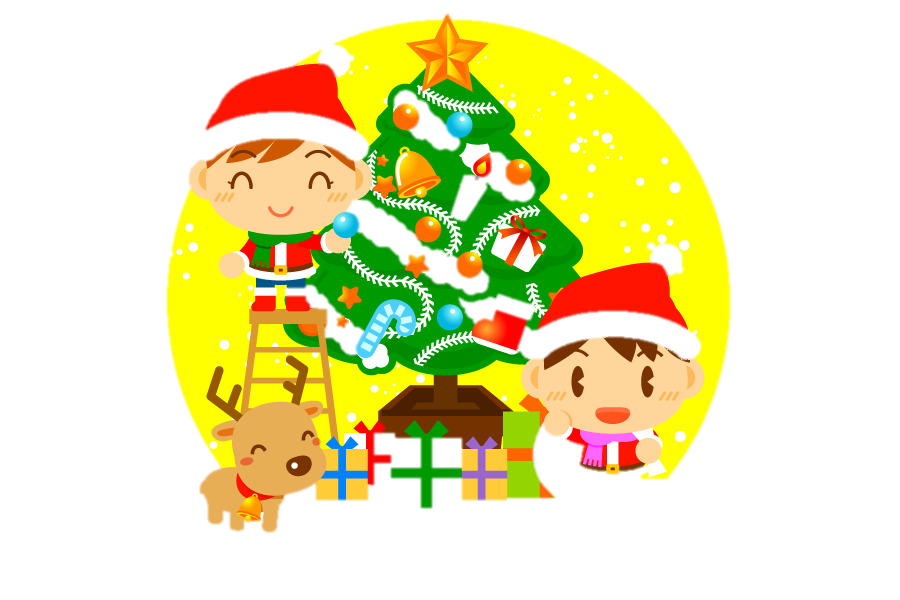 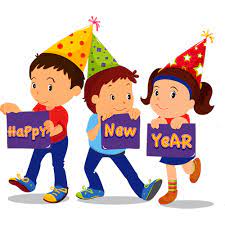 Playtime
Game: Who’s faster?
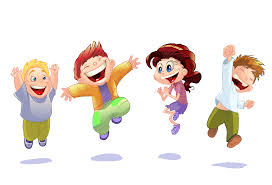 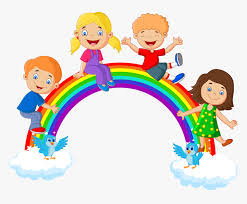 Rule: Divide class into 2 teams. Look quickly the train that carrying a picture. Which team say the word first will get a point.
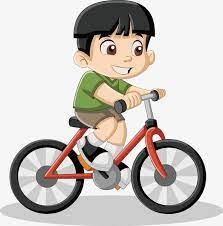 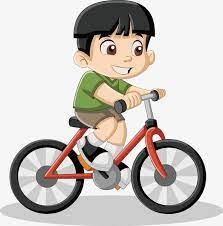 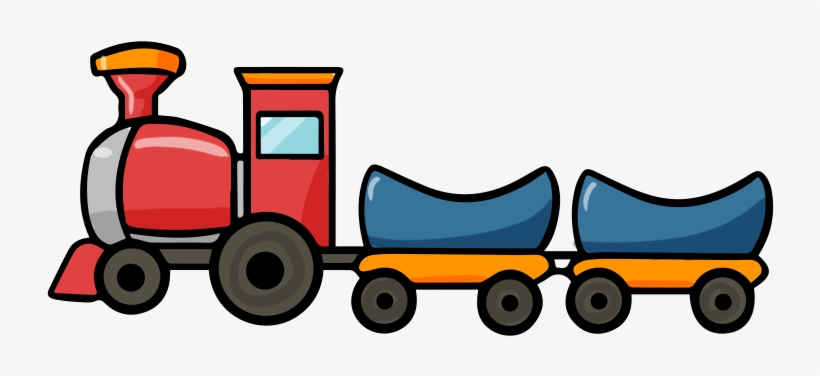 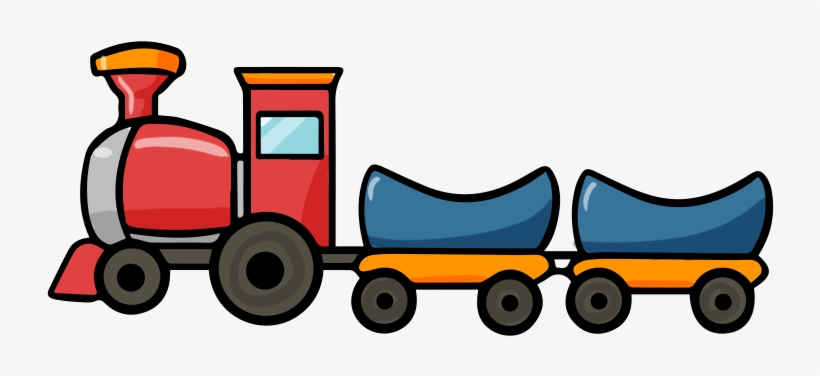 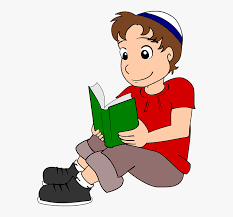 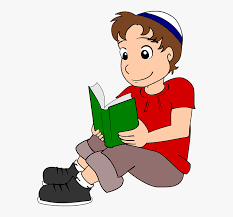 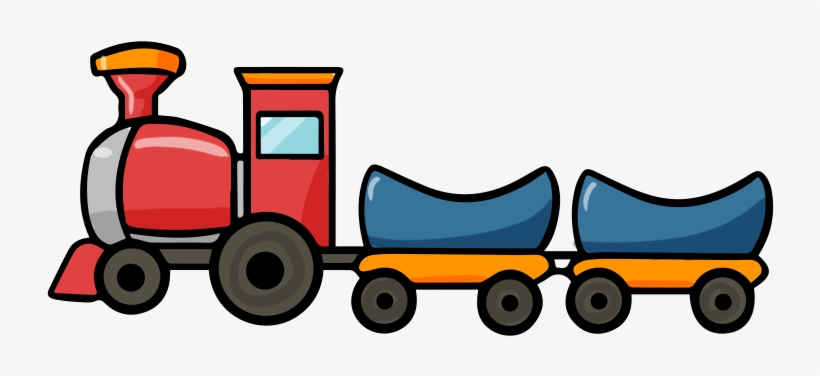 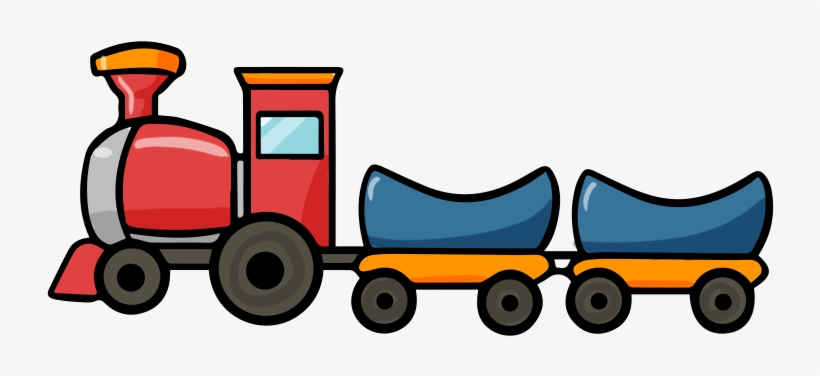 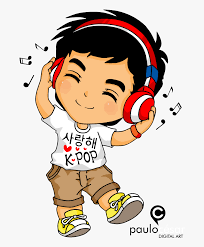 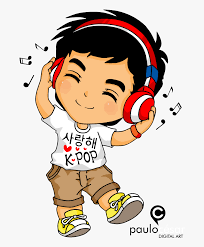 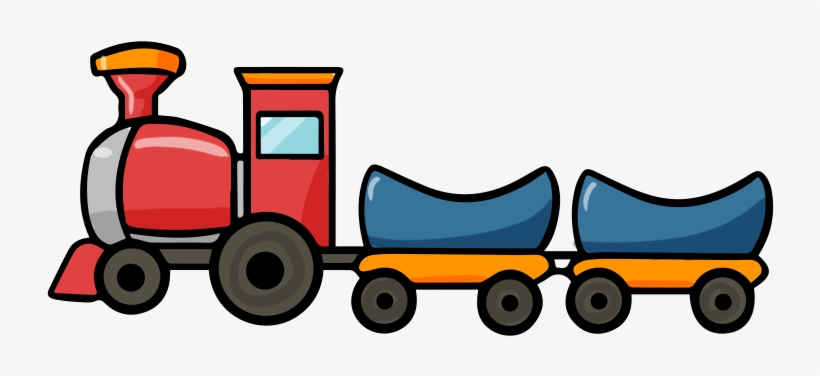 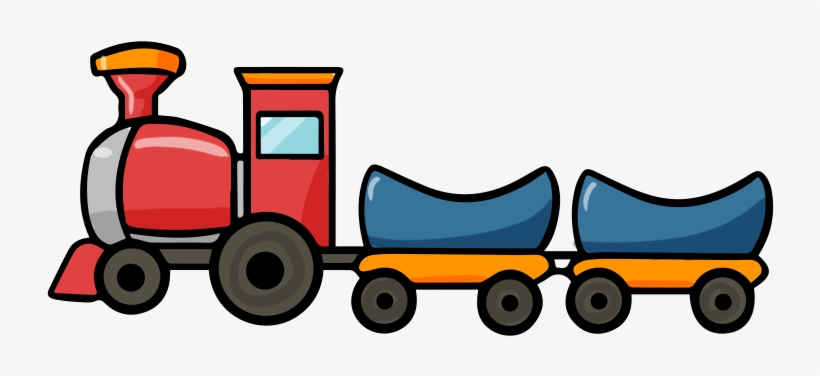 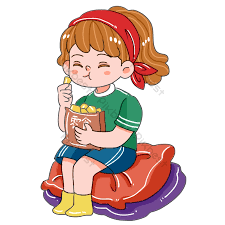 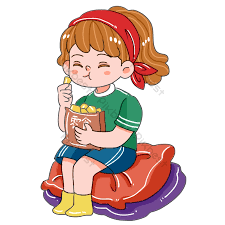 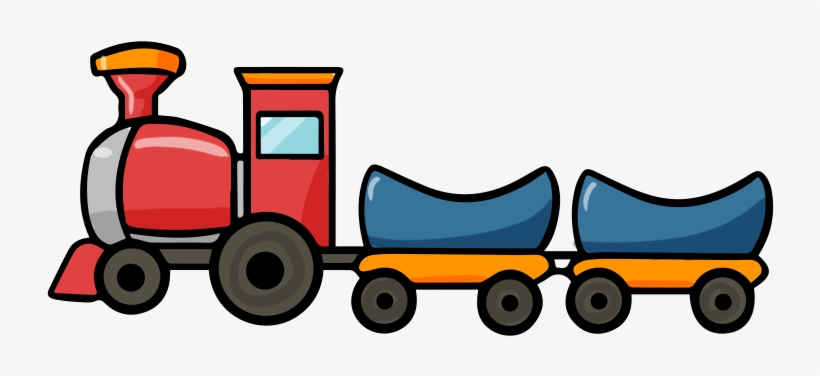 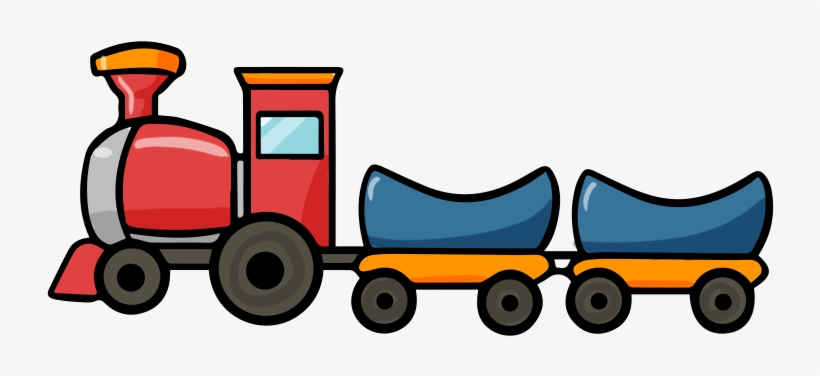 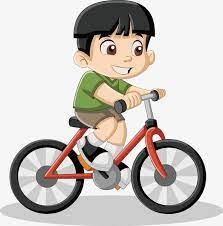 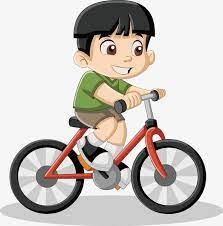 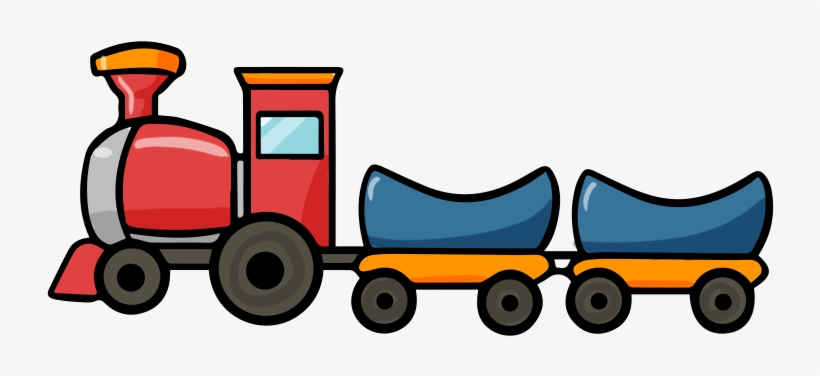 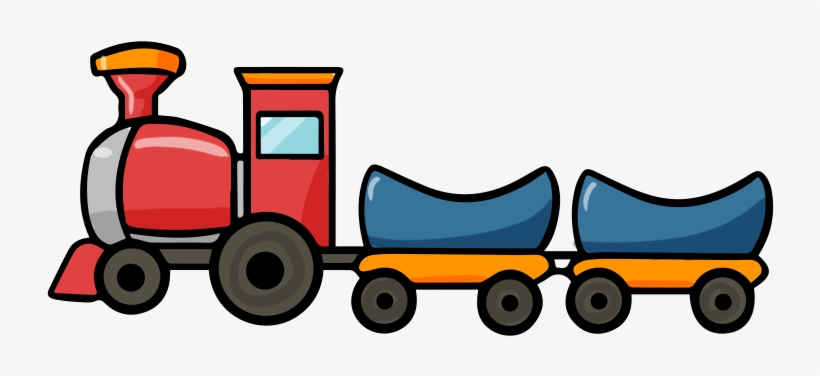 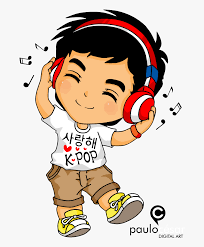 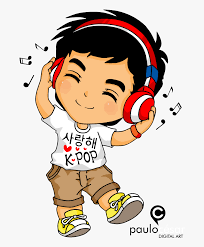 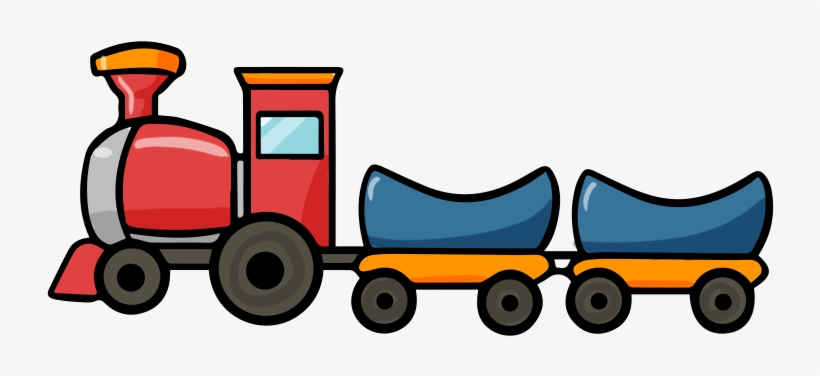 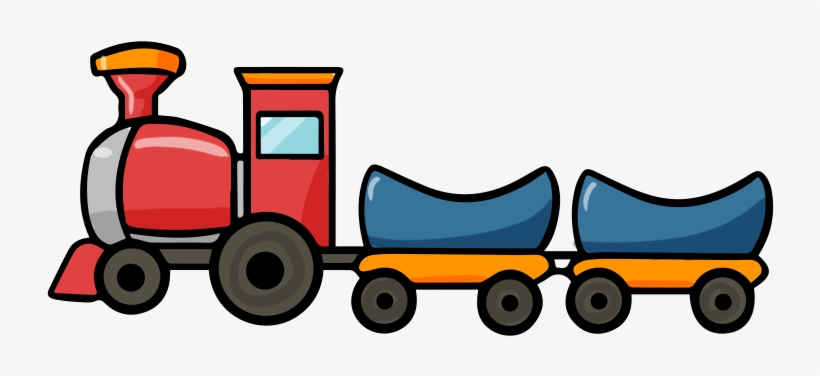 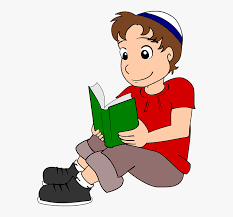 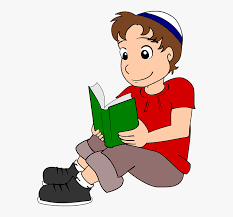 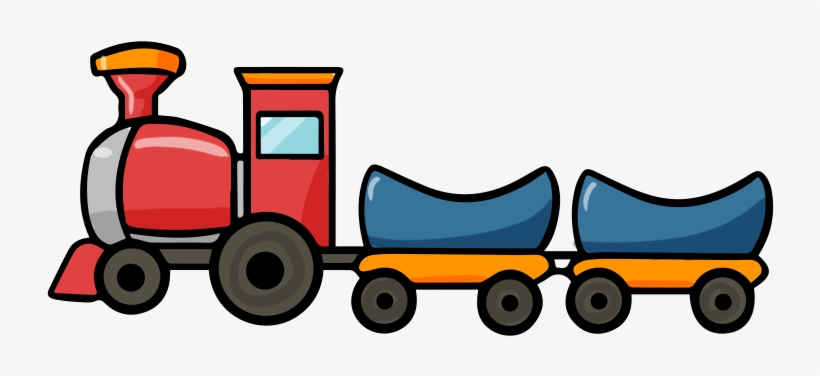 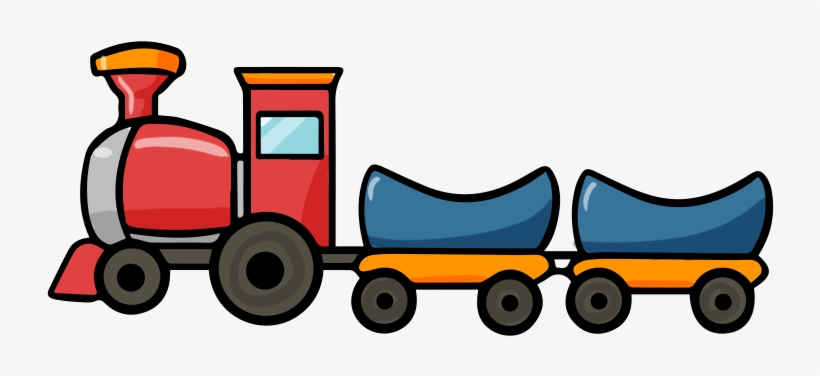 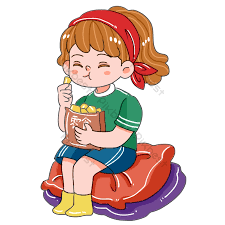 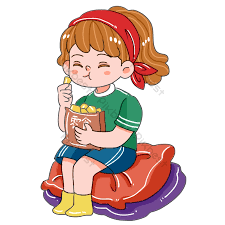 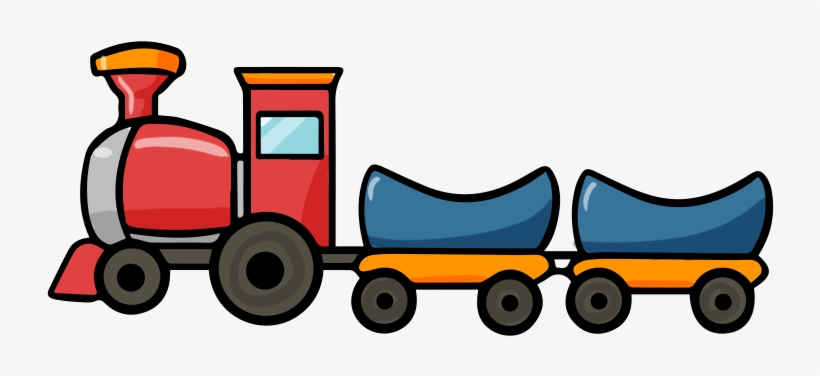 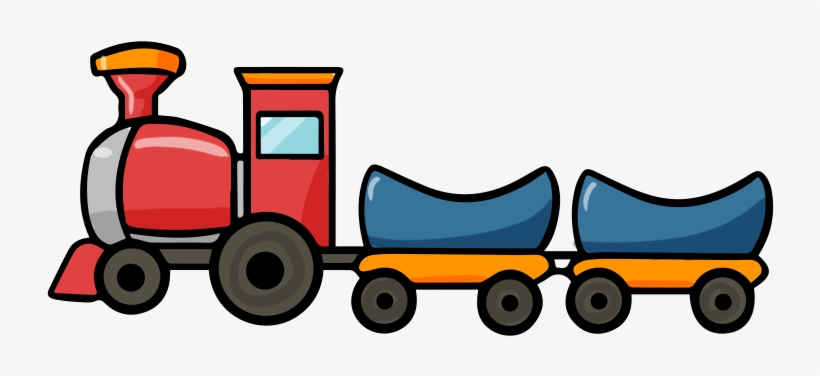 Thank you !